Milinkovic I, Rosano G, Lopatin Y, Seferovic PM
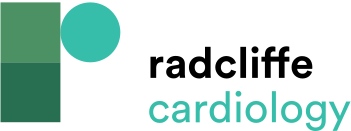 Table 2: Summary of Clinical Studies Investigating Trimetazidine in Heart Failure
Citation: Cardiac Failure Review, 2016;2(2):123–9
https://doi.org/10.15420/cfr.2016:13:1
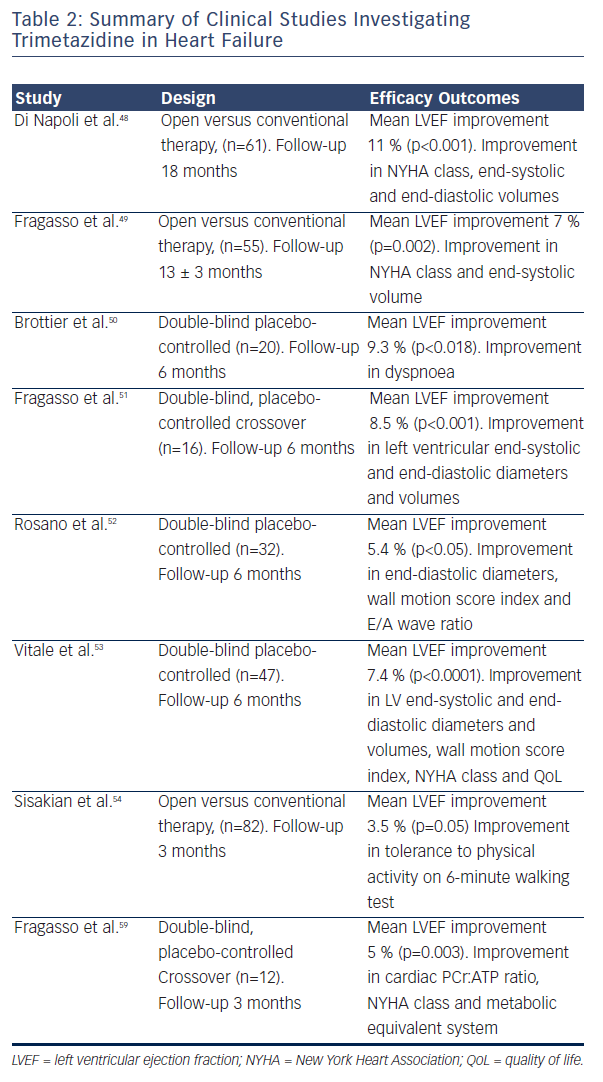